Congenital Spinal Deformities
Done by : Toqa Khaled AL-saraireh
Spinal Dysraphisms:
is a medical term that refers to disorders related to group of congenital anomaly of spine characterized by midline defect affecting the nervous tissue and its bony and soft tissue covering
Emryology
Results from failure of neural tube to close spontaneously between 3rd and 4th week of in utero development 

Possible etiologic factors :
Radiation 
Drugs 
Malnutrition
Chemicals 
Genetic determinatio
Classification
Clinically they are classified to Open and Closed according to neural tissue's exposure to external environment.
Closed type is also classified according to presence of absence of subcutaneous mass.
Nomenclature
Open (not covered by skin) type is called spina bifida aperta.
Closed (covered by skin) type with subcutaneous mass is called spina bifida cystica.
Closed (covered by skin) type without subcutaneous mass includes are called spina bifida occulta.
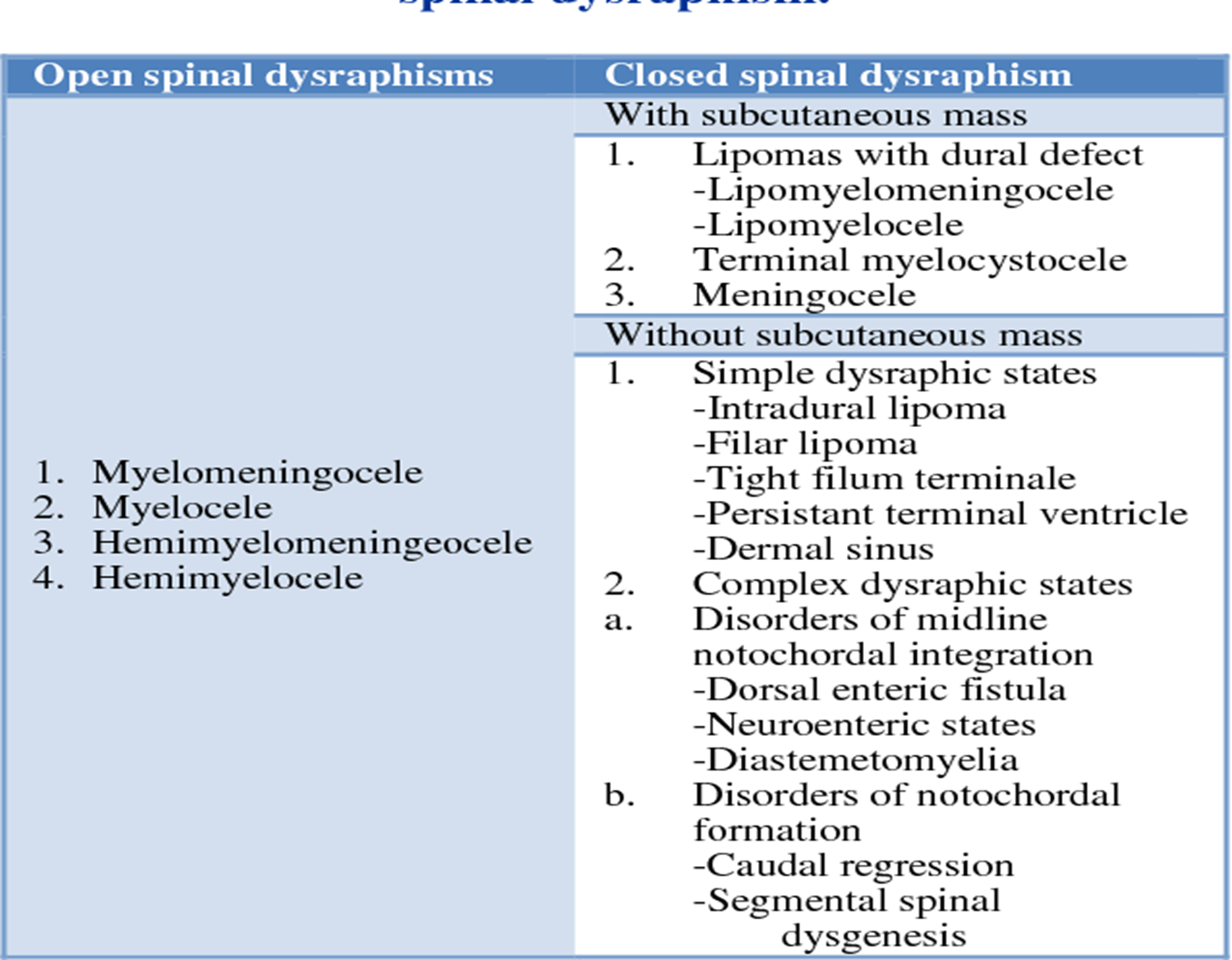 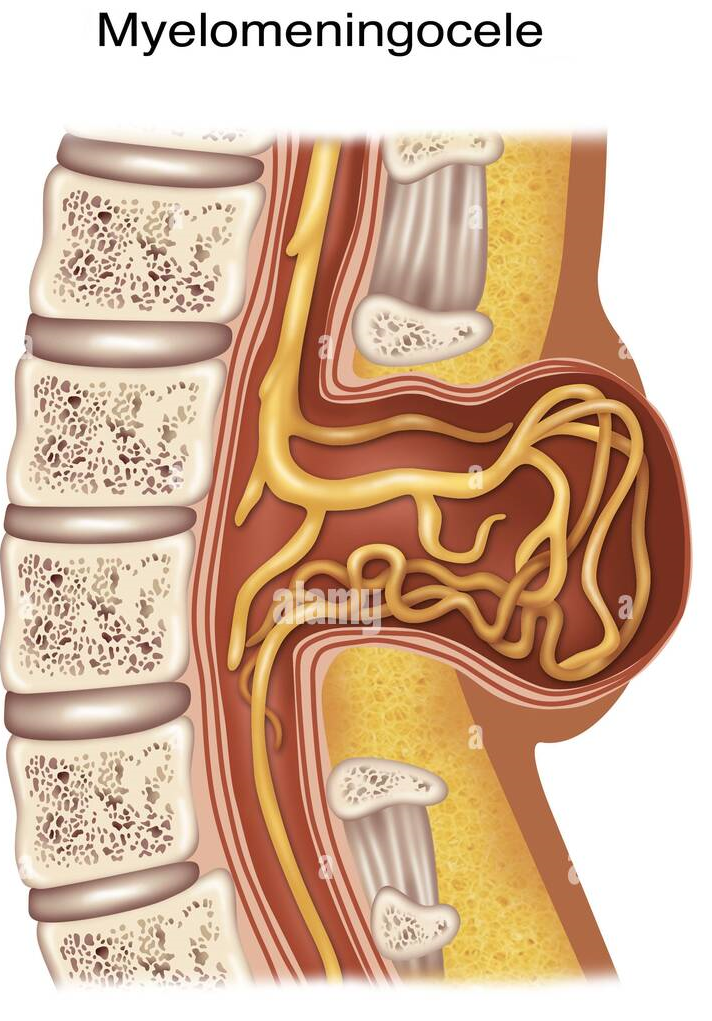 Open Spinal Dysraphisms
Myelomeningocele and myelocele:
They are caused by defective closure of the primary neural tube.
Myelomeningoceles account for more than 98% of open spinal dysraphisms. Myeloceles are rare.
They are usually diagnosed clinically, so imaging is not always performed.
Hemimyelomeningocele and hemimyelocele are extremely rare but are also types of the open anomalies.
Myelomeningocele
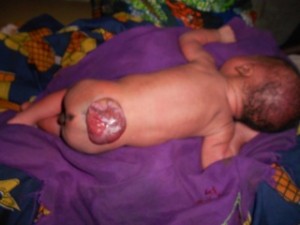 It is a defect consisting of a herniation of meningeal tissue and parts of spinal cord ( nerual tissue) through a defect in the spine 
Clinically:
Sensory and motor changes distal to anatomic level producing varying degrees of weakness
Urinary and fecal incontinence  
Highly associated with hydrocephalus 
Most patients have Type II Chiari malformation
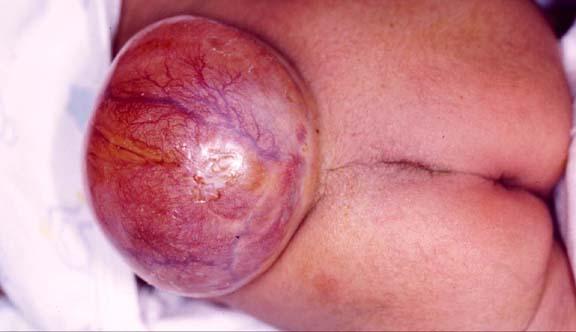 [Speaker Notes: Pralayzed pt. (legs)& wide anus (decease in tone )]
Myelomeningocele
It can be diagnosed in-utero by routine ultrasound. Also, the possible linked conditions can be ruled out by the same method.
High levels of maternal serum and amniotic fluid Alpha Fetoprotein confirm the diagnosis & amniotic fluid Acetylcholinesterase enzyme
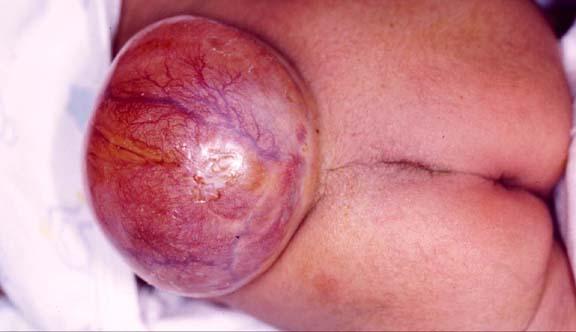 [Speaker Notes: Amniotic fluid Acetylcholinestrase (more sensitive and specific)]
Surgical procedure :
- Closure of the defect over the spinal cord
- Spinal deformity reconstruction
Lower-extremity deformity correction
[Speaker Notes: Best time for surgery –first 24 hr after birth 
Should do US screening for medico legal issues for renal and cardiac systems
Surgery-excesion (with isolation of the neural placode )]
MRI findings
When imaging is performed, the main differentiating feature between a myelomeningocele and myelocele is the position of the neural placode.
The neural placode protrudes above the skin surface with a myelomeningocele.
The neural placode is flush with the skin surface with a myelocele.
myelomeningocele
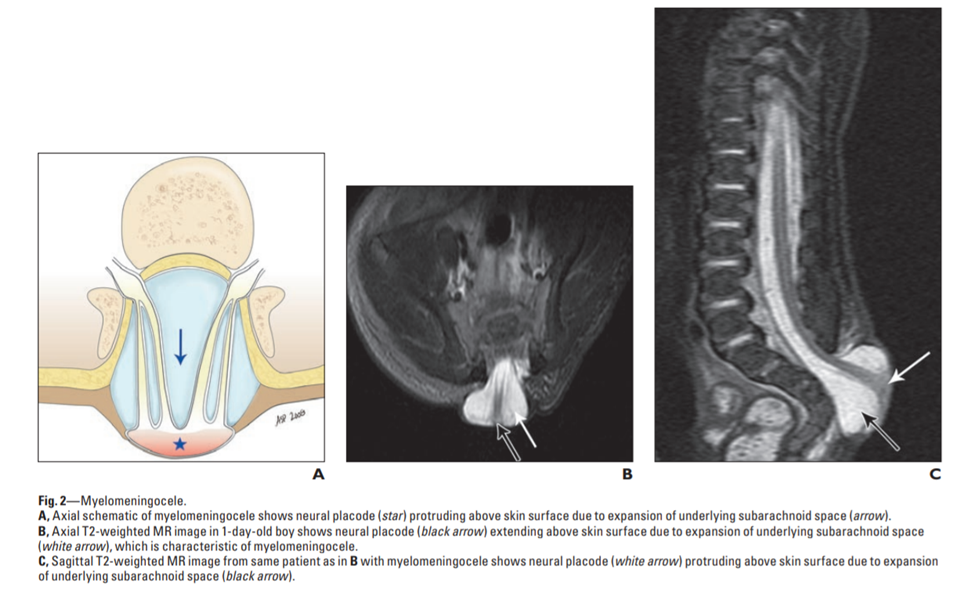 myelocele
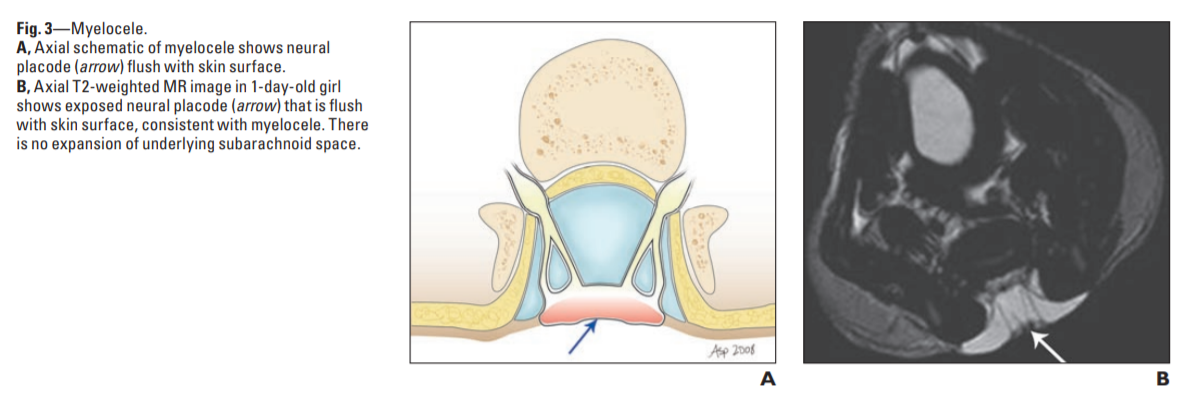 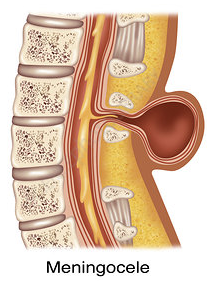 Closed spinal dysraphisms with a subcutaneous mass
They are:
1)     Meningocele
2)     Lipomas with a dural defect:
     a) lipomyelocele
     b) lipomyelomeningocele
3)     Terminal myelocystocele
4)     Non-terminal myelocystocele
Meningocele
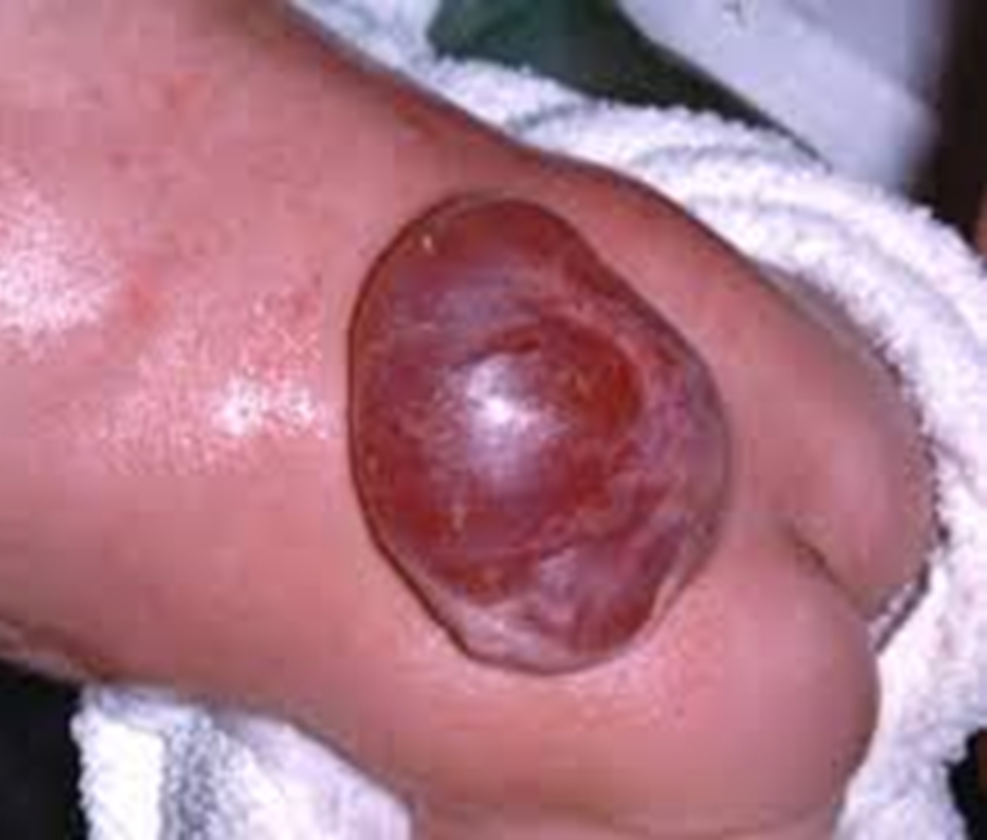 A defect consisting of a herniation of meningeal tissue and CSF through a defect in the spine , but NO neural tissue 
Most commonly in lumbosacral area 
Clinical features 
- Usually no disability 
-  low incidence of associated anomalies and hydrocephalus 
Investigations :
- Plain film , CT , MRI , genitourinary investigations 
Treatment :
-Surgical excision and tissue repair
 ( excellent results )
Meningiocele
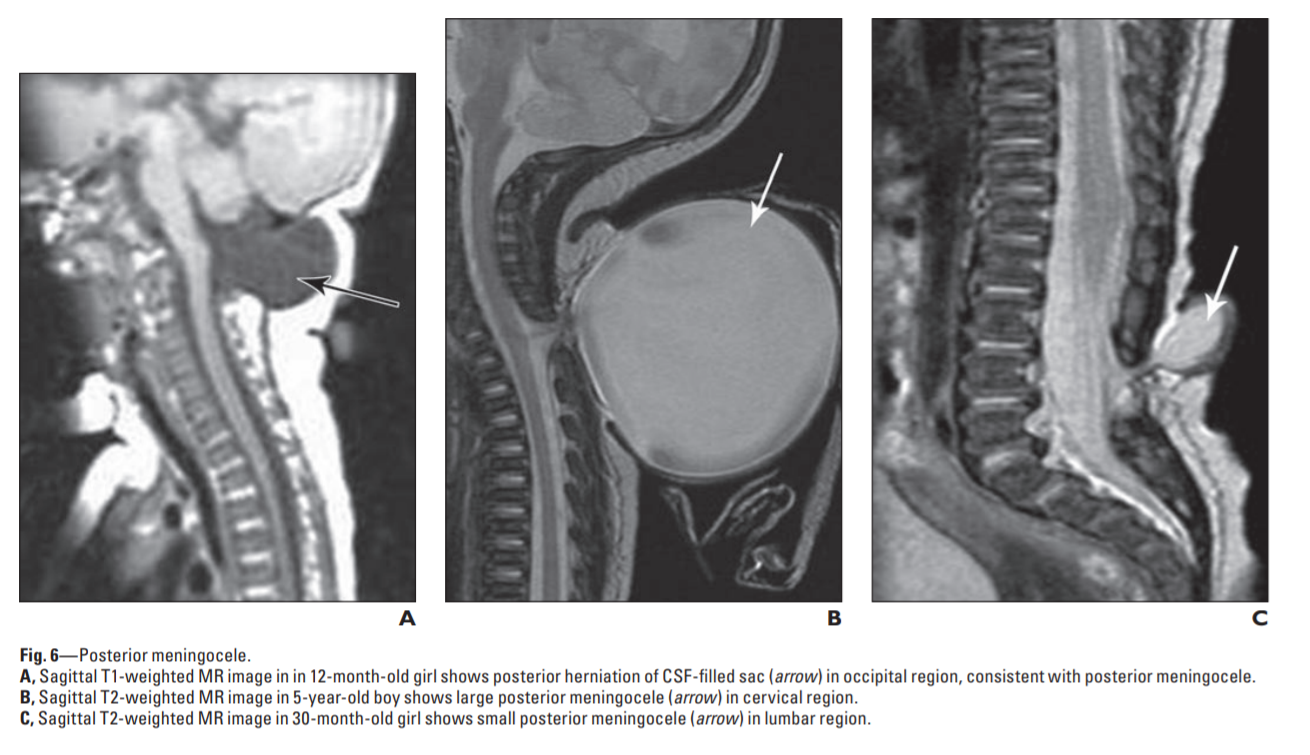 Lipomas with a dural defect
This entity includes both lipomyelocele and lipomyelomeningocele.
Less common disorder 

The mass is covered by skin and lipomatous tissue extends intradurally and is intimately interwoven with the rootlets and the cauda equina and the conus medullaris which is not usually fused

Neurological examination is usually normal at birth and progressive neurological deficits occur resulting from growth and tethering of the spinal cord
MRI findings
The main differentiating feature between the two types is the position of the placode–lipoma interface.
With a lipomyelocele, the placode–lipoma interface lies within the spinal canal.
With a lipomyelomeningocele, the placode–lipoma interface lies outside of the spinal canal due to expansion of the subarachnoid space.
lipomyelocele
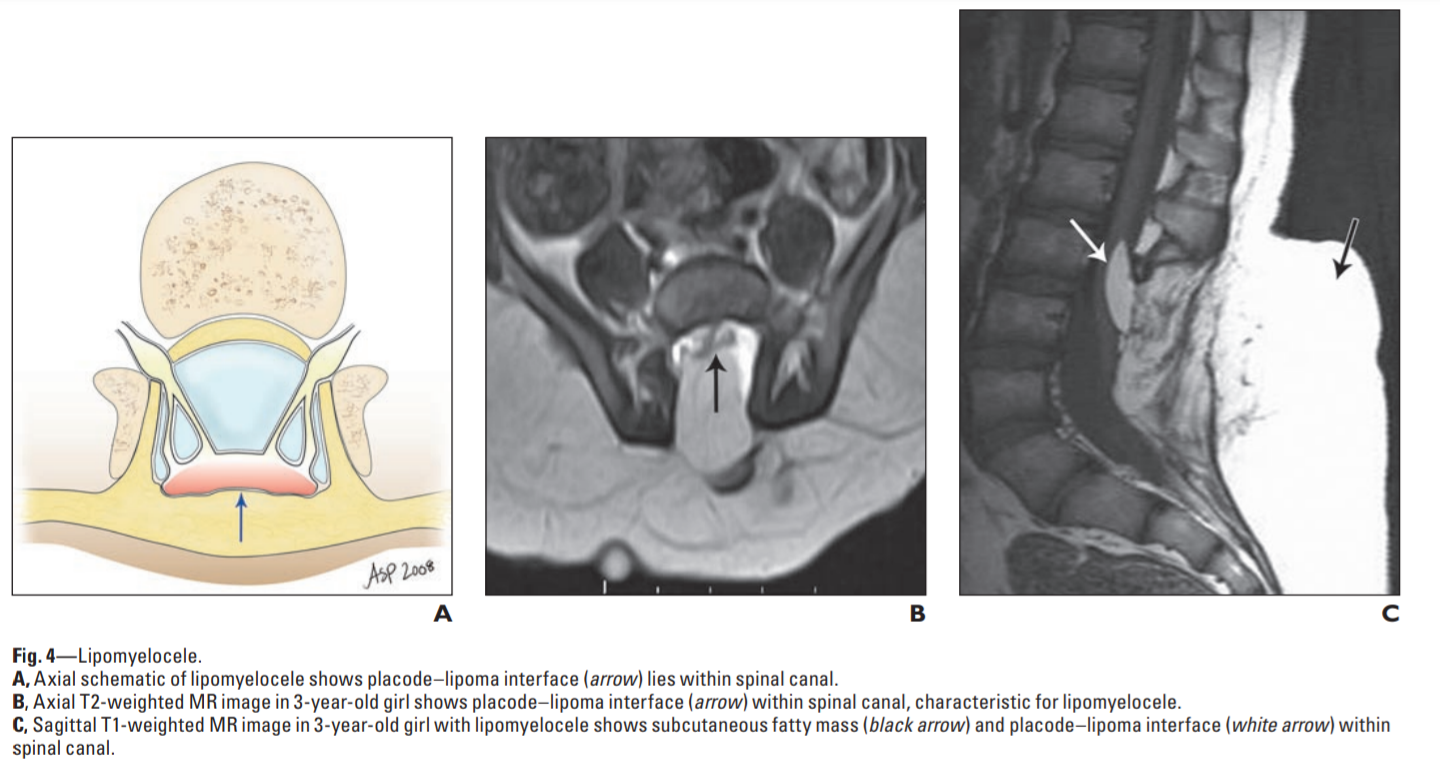 Lipomelomeningiocele
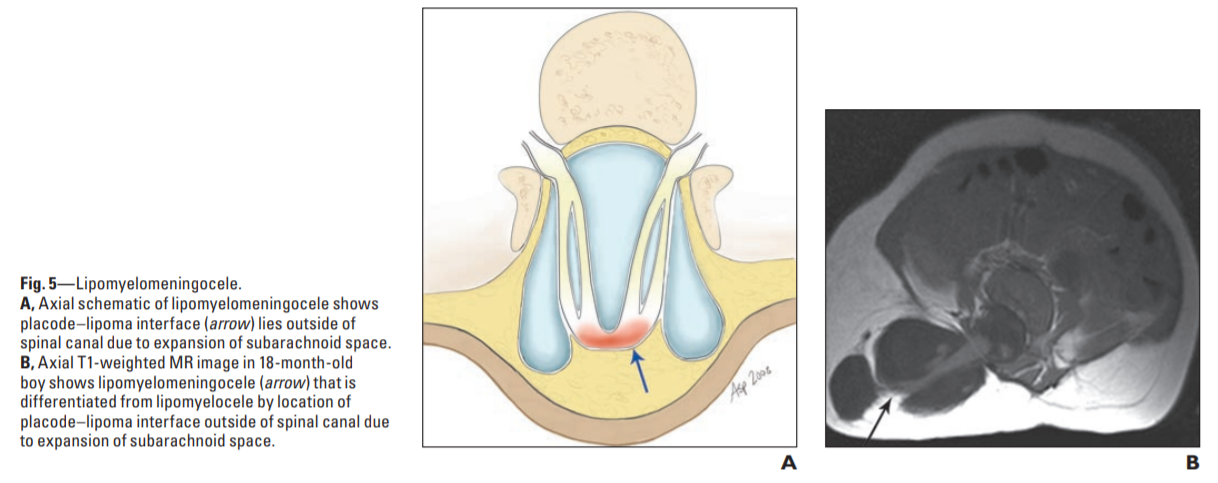 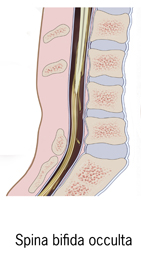 Closed spinal dysraphisms without a subcutaneous mass
- A bony deficit usually found in the laminae of the lumbosacral spine to a medline fusion defect
 - it is an incidental radiological finding and is present in up to 20% of adults 
- Most common at L5 or S1 
- In the vast majority there is NO neurological involvement and the lesion is asymptomatic throughout life
[Speaker Notes: Bone defect (abcense ofspinous process &laminae ) without herniation ( the spinal cord a, ,meninges and skin intact)
Lumbosacral L5 S1]
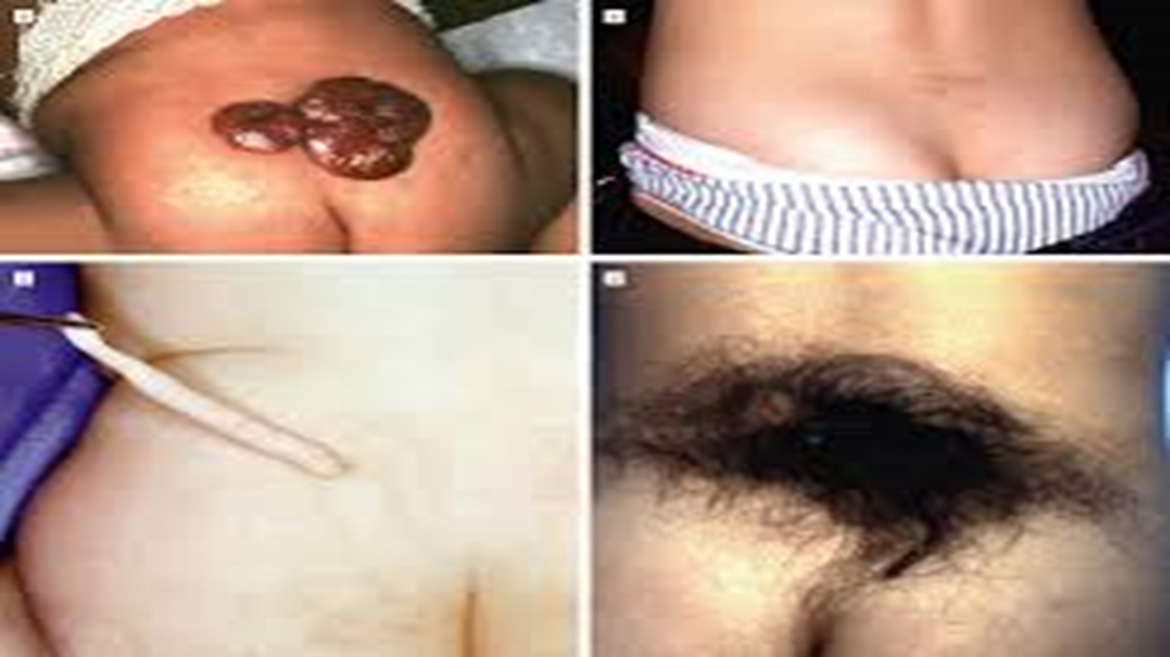 The underlying intraspinal lesion can often be suspected from an overlying skin lesion such as :
Dimples
Sinus tract 
Fatty mass
Heamangioma
Abnormal tuft of hair
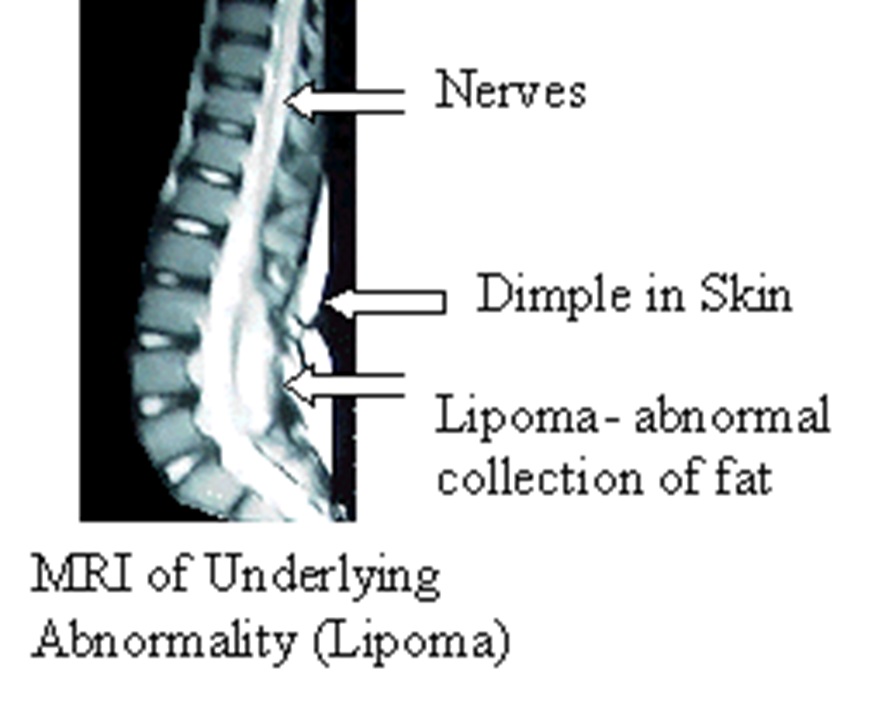 Slowly progressive neurological dysfunction involving : 
Bowel and bladder disturbances 
Progressive weakness of legs and foot deformities 
Back pain
Sensory disability 
Progressive scoliosis
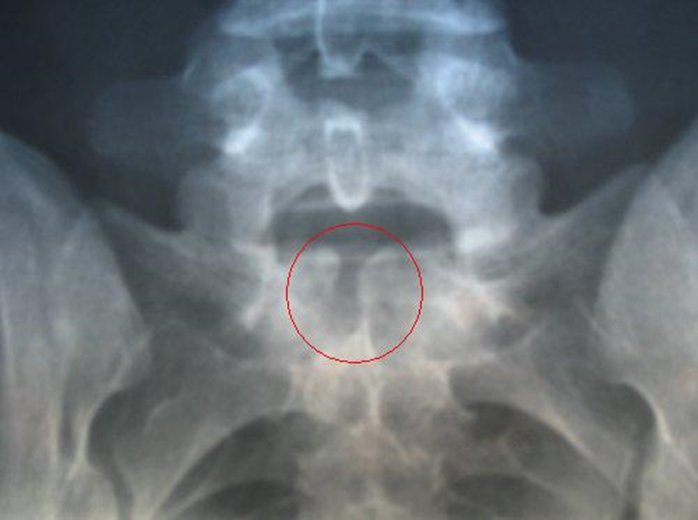 Investigations :
X-ray : absence of the spinous process along with minor amounts of neural arch
CT and MRI : to exclude spinal anomalies

Treatment :
If there is underlying lesion we remove it with preservation of neural tissue & untether the cord
If  NO underlying lesion > no need for treatment
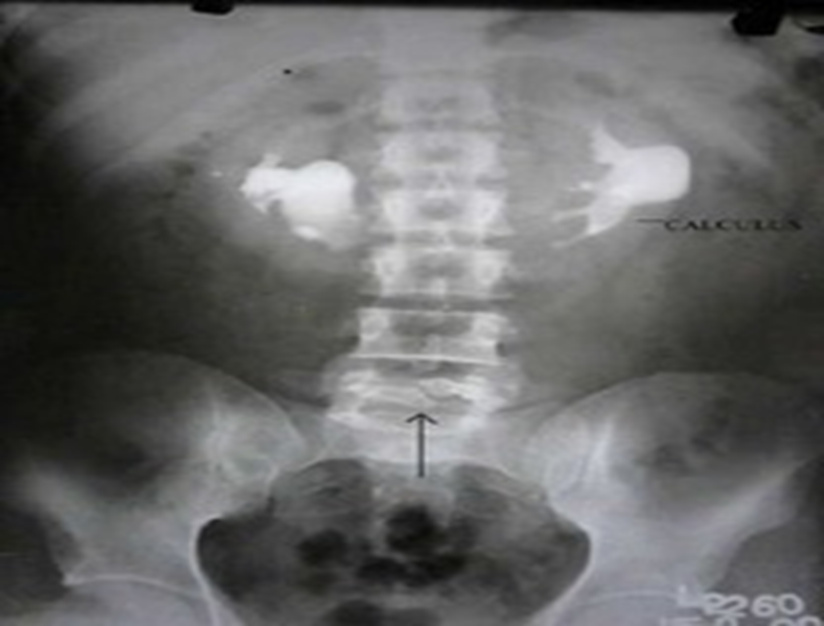 Tethered cord
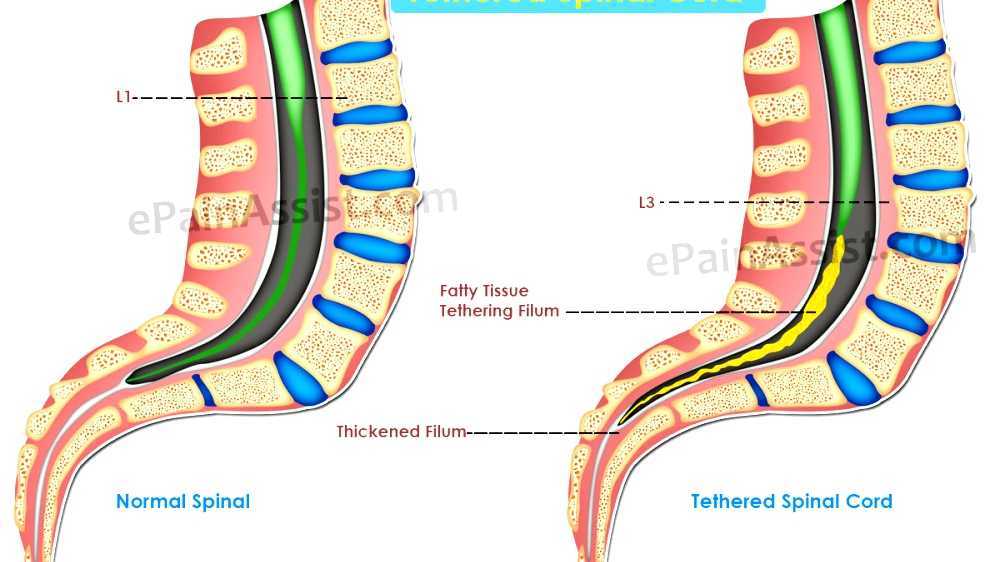 Spinal cord is abnormally attached to tissues around ( most commonly at the base of spine )

The various forms include : tight filum terminale , lipoma , spinal bifida , split cord malformations , dermal sinuses tracts ,dermoids.

The spinal cord normally hangs loose in the canal free to move up and down with growth and bending and streching , a tethered cord is held taut at the end
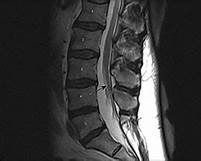 [Speaker Notes: With growth lead to Scoliosis (s shape ) – so any patient with severe scoliosis should be investigated for tethered cord]
Treatment :
In children :early surgery is recommended to prevent further neurological deterioration



 In adults :surgery to free (detether) the spinal cord can reduce the size and further development of cysts in the cord and may restore some function or alleviate other symptoms
Clinical features:
In children : symptoms may include lesions , hairy patches , dimples , or fatty tumors on the lower back  , club foot , spinal deformeties , weakness in the legs ,Low back pain , Scoliosis , And incontenece 

In adults : onset of symptoms typically include severe pain ( in the lower back and radiating in to the legs , groin , and perineum ) , bilateral muscle weakness and numbness , bladder and bowel incontinence
[Speaker Notes: The time of presentation(start complain) is at age of growth spurts (10-15 yr)
Patients with previous myelomaningocele or maningiolcele with vp shunt and compalin from pain should rule out shunt before diagnosed as tethered cord]
Split cord malformation
 The spinal cord is bifid and the two hemi cords are separated by a bony spur or dural band
include both :Diastematomyelia (type I SCM) &Dipolmyelia (type II SCM)
both the symptoms due to tethering of the cord 
   they differ that type I the each hemicord within separated dural tube 
But type II both hemicords within a single dural tube 

Surgery  : first remove the bone septum then untethering the cord 
(Don’t cut the tethered filum until after the bone  septum is removed to avoid having cord retract up against the septum )
syringomyelia
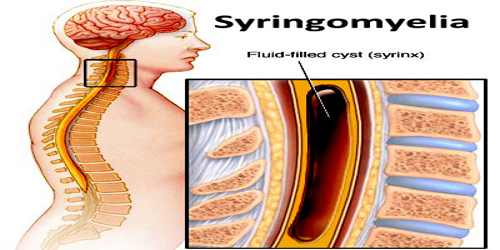 cyst or cavity (fluid-filled )forms within the spinal cord,this cyst called a syrinx  ,can expand and elongate over time destroying spinal cord
Patients may present with sensory disturbances weakness of the hands loss of pain and temperature sensation or progressive kyphoscoliosis.
Hindbrain herniation can lead: to headache neck pain , ataxia , spasticity and lower cranial nerve palsies . 
Associated with Chiari I malformation ,scoliosis
and other congenital malformations; 
acquired causes include trauma and tumors. 

location cervical > thoracic >> lumbar
Syrinx = tube, as in “syringe.”
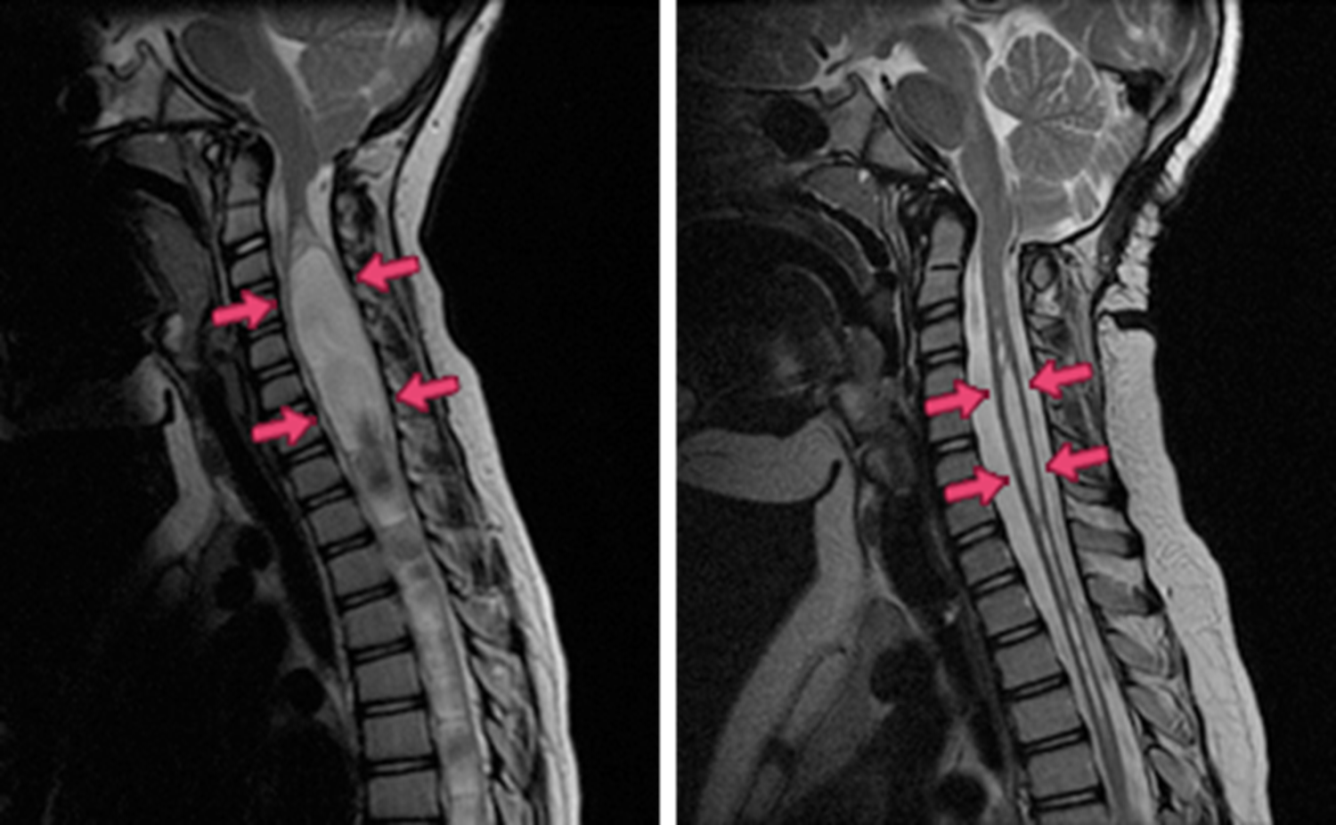 [Speaker Notes: Cystic dilatation filled with CSF
The most important ddx you should rule out spinal cord tumors 

Differential diagnoses
Hydromyelia: Central canal cystic dilatation, lined with ependymal cells
Syringomyelia: Central canal cystic dilatation, lined with glial cells, more acute presentation, associated with more severe conditions (e.g., tumors)]
Types of syringomyelia
Syringomyelia due to blockage of CSF circulation (without fourth ventricular communication)
Syringomyelia due to spinal cord injury
Syringomyelia and spinal dysraphism
Syringomyelia due to intramedullary tumors
idiopathic syringomyelia
Treatment
Treat underlying pathology :
If associated with a type I Chiari , then a posterior cranial fossa decompression is indicated to restore cerebral spinal fluid outflow through formen of Magendie
If the cause is an intramedullary spinal cord tumor , excision of tumor should restore the communication with central canal 
If post traumatic cause , the obstruction should be revealed by decompression  

Not with standing this , fluid diversion to the
 peritoneum or plural space  syingoperitonial or
 syringopleural ) has been used with moderate success